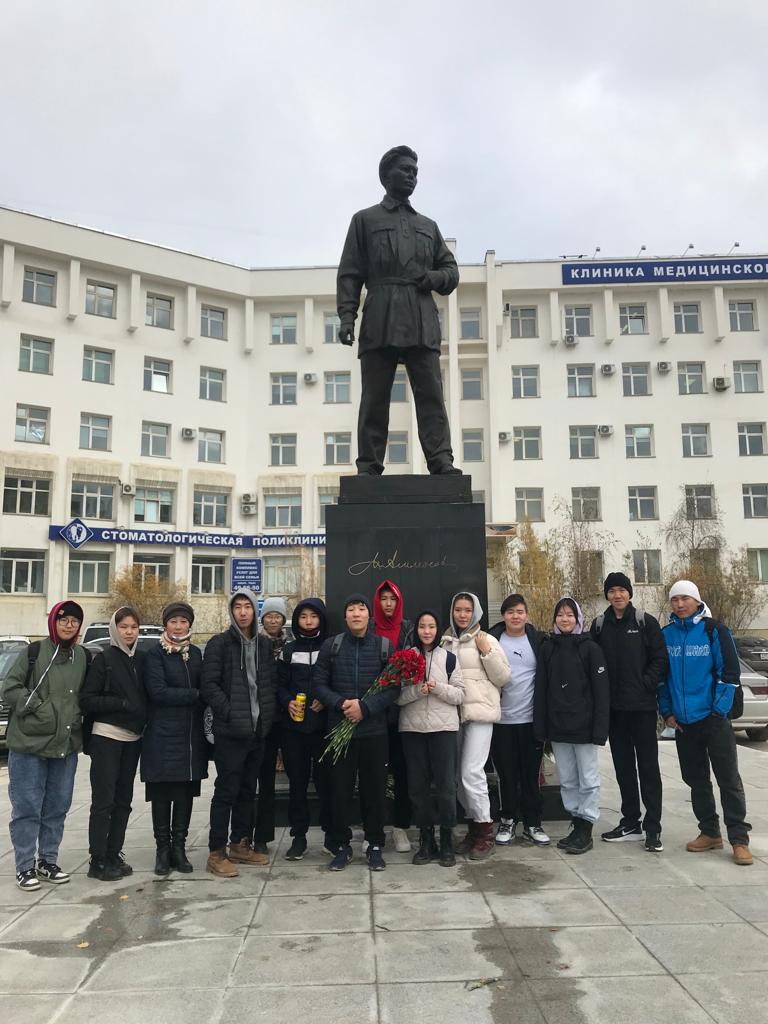 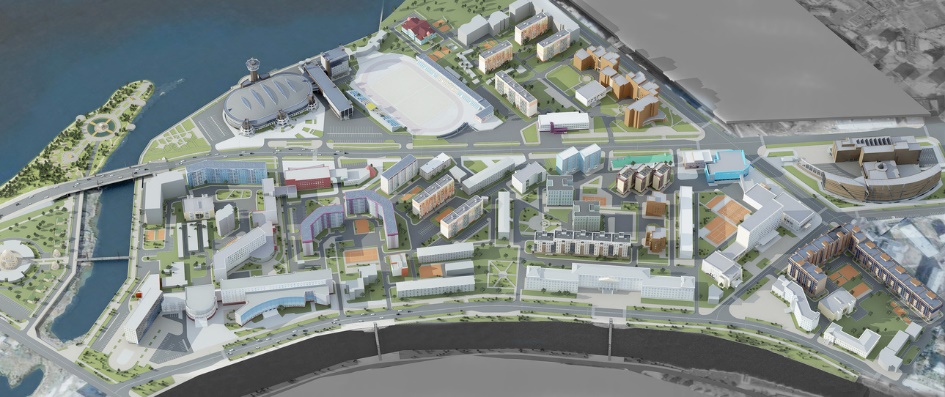 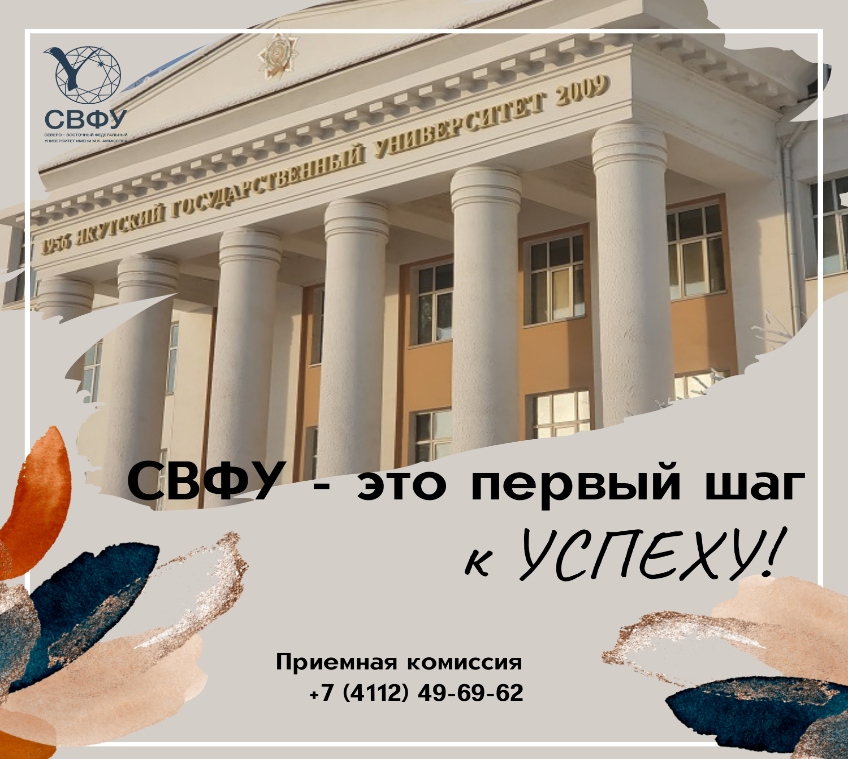 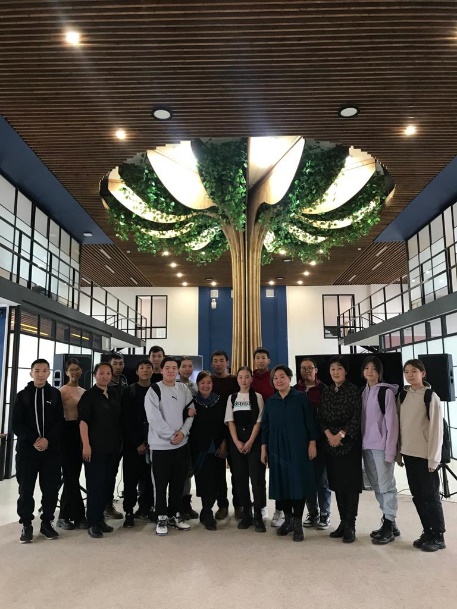 АБИТУРИЕНТ СВФУ-2023
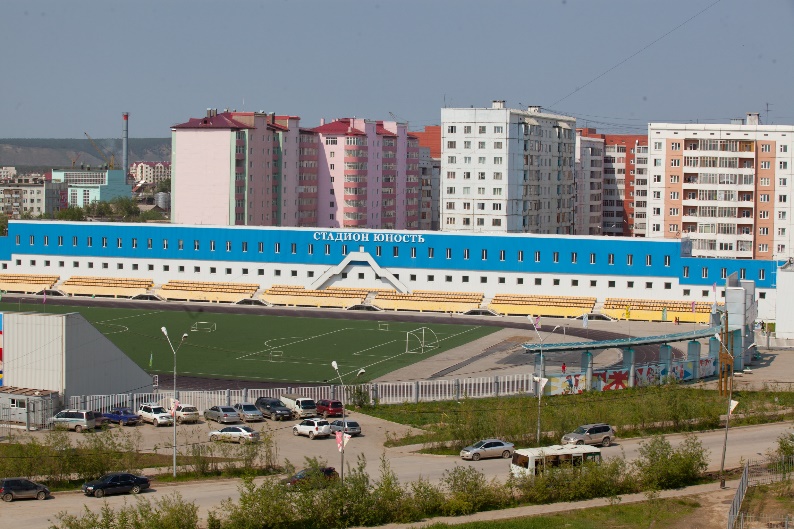 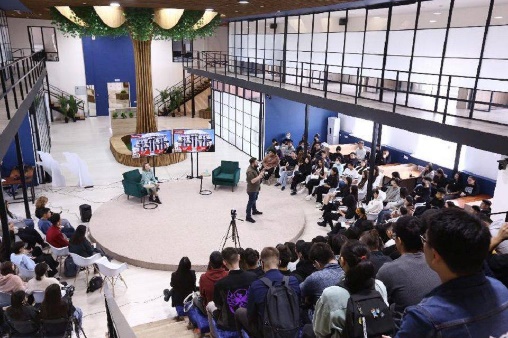 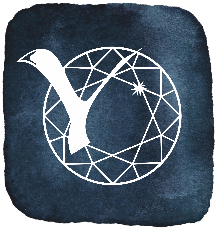 ПРАВИЛА ПРИЕМА 2023 года
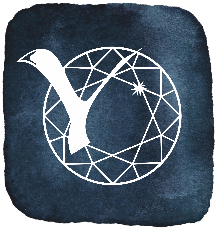 Учебные подразделения СВФУ
12 институтов:
Горный институт
Инженерно-технический институт
Институт естественных наук
Институт зарубежной филологии и регионоведения
Институт математики и информатики
Институт психологии
Институт физической культуры и спорта
Институт языков и культуры народов Северо-Востока РФ
Медицинский институт
Педагогический институт
Финансово-экономический институт
Физико-технический институт

5 факультетов:
Автодорожный факультет
Геологоразведочный факультет
Исторический факультет
Филологический факультет
Юридический факультет

2 колледжа:
Колледж инфраструктурных технологий
Юридический колледж



3 филиала:
Политехнический институт (филиал) СВФУ в г. Мирном
Технический институт (филиал) СВФУ в г. Нерюнгри
Чукотский филиал СВФУ в г. Анадыре

Дополнительное образование:
Институт развития профессиональных компетенций и квалификаций «Open»
Факультет довузовского образования и профориентации
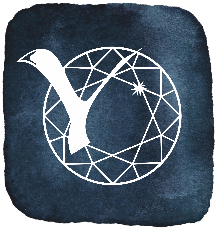 План приема в СВФУ на 2023-2024 уч. г.
Примечание: Бюджет РФ - бюджетные (бесплатные) места, КЦП - контрольные цифры приема (бюджетные (бесплатные) места), ДОПОУ - места по договорам об оказании платных образовательных услуг (платные места).
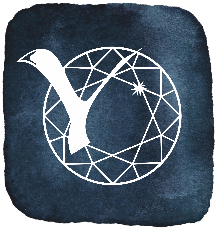 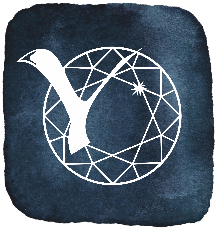 Платное обучение
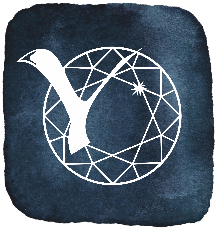 Сроки приема документов
* Документы, подтверждающие особые права, договор о целевом обучении (заверенная копия), документы, подтверждающие индивидуальные достижения, могут быть дополнительно представлены не позднее 25 июля.
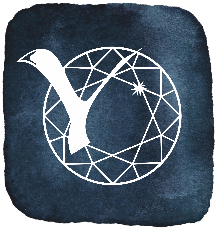 Перечень документов для поступления
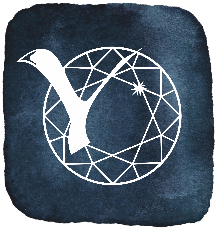 Способы подачи документов
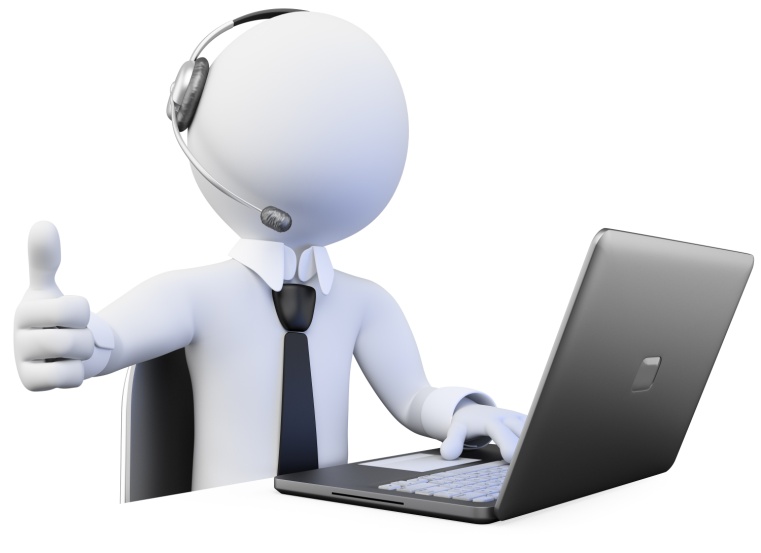 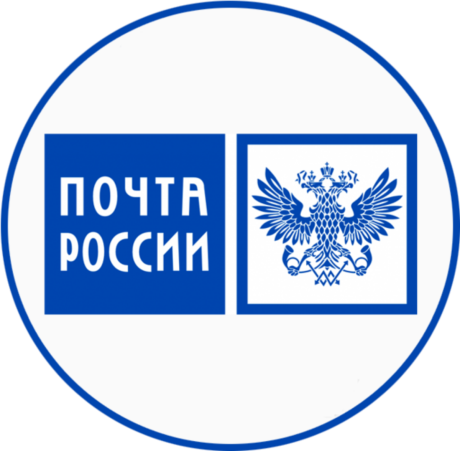 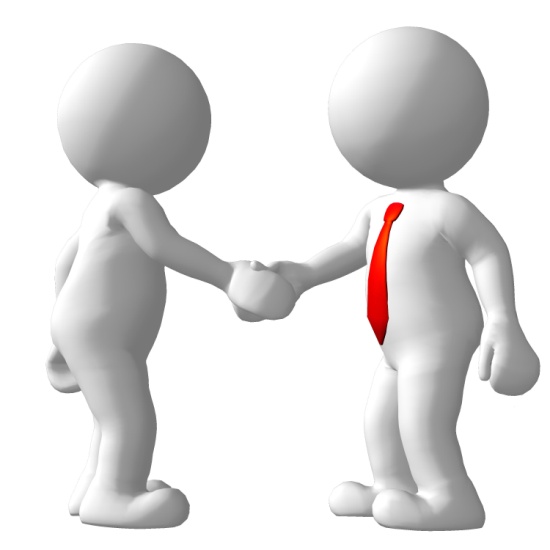 Российская Федерация, Республика Саха (Якутия), 677000, 
г. Якутск, ул. Белинского, д. 58, Приемная комиссия СВФУ
лично поступающим или доверенным лицом
Через личный кабинет абитуриента СВФУ (ЛКА)
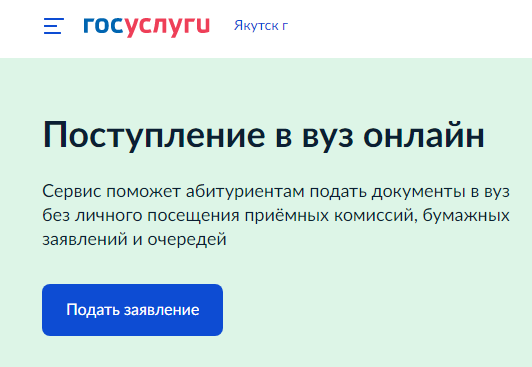 На программы бакалавриата и программы специалитета
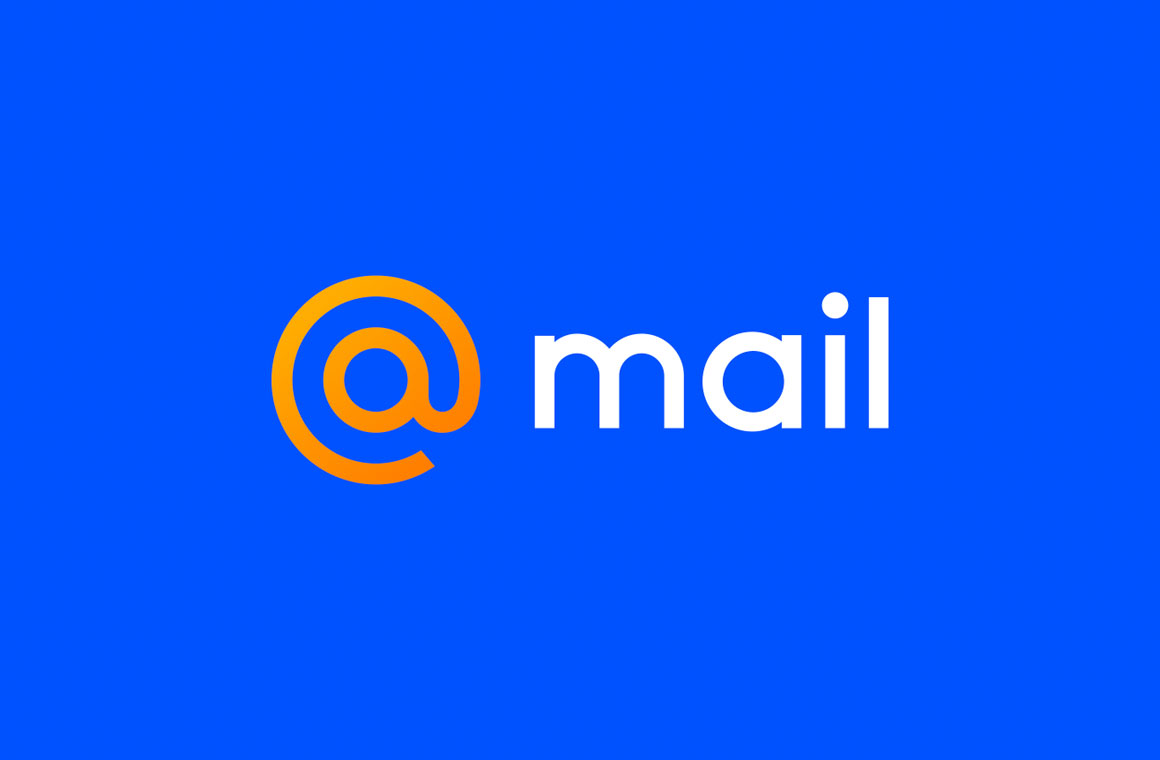 priem@s-vfu.ru
(на программы СПО)
Документы принимаются, если они поступили в Приемную комиссию не позднее срока завершения приема документов, установленного Правилами приема в СВФУ.
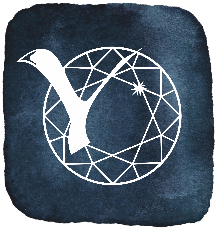 Минимальные баллы по вступительным испытаниям (ЕГЭ) для участия в конкурсе на поступление
Русский язык – 40 б.;
Математика – 39 б.;
Физика – 39 б.;
Химия – 39 б.;
Информатика и ИКТ – 44 б.;
Биология – 39 б.;
История – 35 б.;
География – 40 б.;
Обществознание – 45 б.;
Литература – 40 б.;
Иностранный язык – 30 б.
Для поступления в 2023/24 учебном году используются результаты ЕГЭ, 
сданные в период с 2019 года по 2023 год.
Приказ Министерства науки и высшего образования Российской Федерации от 12.08.2022 №758 «Об установлении минимального количества баллов единого государственного экзамена по общеобразовательным предметам, соответствующим специальности или направлению подготовки, по которым проводится прием на обучение в образовательных организациях, находящихся в ведении Министерства науки и высшего образования Российской Федерации, на 2023/24 учебный год»:
УЧЕТ Индивидуальных достижений
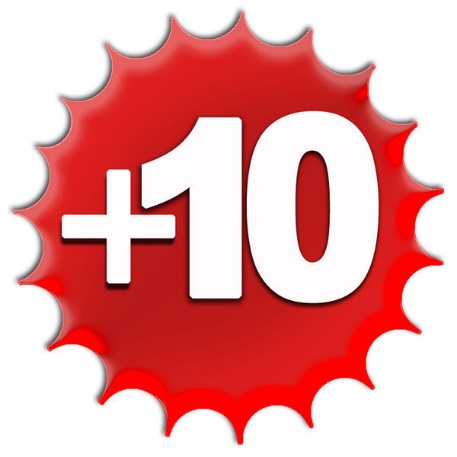 При приеме на обучение по программам бакалавриата, программам специалитета поступающему может быть начислено за индивидуальные достижения не более 10 баллов суммарно.
	6 блоков:
Спортивные;
Успехи в учебе;
Волонтерская (добровольческая) деятельность;
Всероссийские олимпиады, олимпиады из перечня РСОШ;
Международный / национальный чемпионат по профессиональному мастерству среди инвалидов и лиц с ограниченными возможностями здоровья «Абилимпикс»;
Участие и (или) результаты участия в иных интеллектуальных и (или) творческих конкурсах, физкультурных мероприятиях и спортивных мероприятиях, проводимых в соответствии с частью 2 статьи 77 Федерального закона №273-ФЗ в целях выявления и поддержки лиц, проявивших выдающиеся способности.
	С полным перечнем индивидуальных достижений можно ознакомиться на сайте ЦПК СВФУ https://priem.s-vfu.ru в Правилах приема (приложение №3), а также в соответствующем разделе сайта «Бакалавриат, специалитет» – «Перечень индивидуальных достижений 2023».
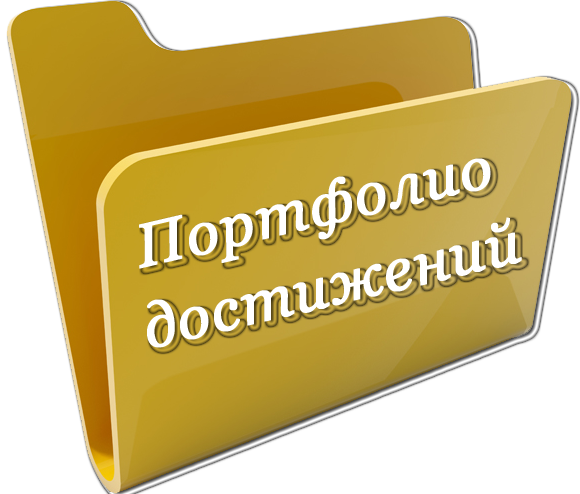 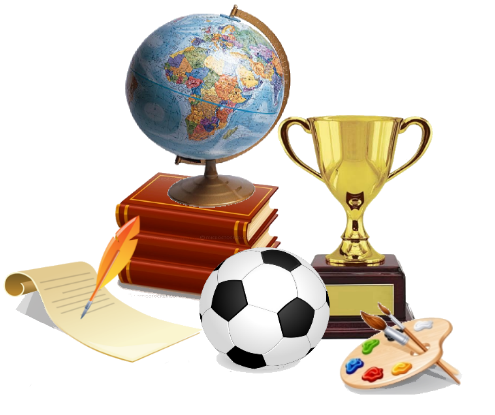 ЗАЧИСЛЕНИЕ
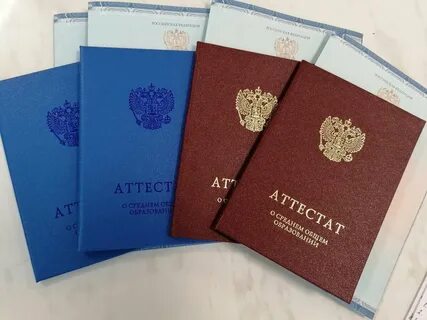 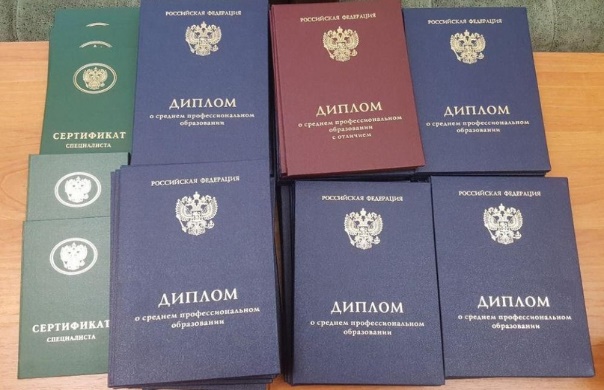 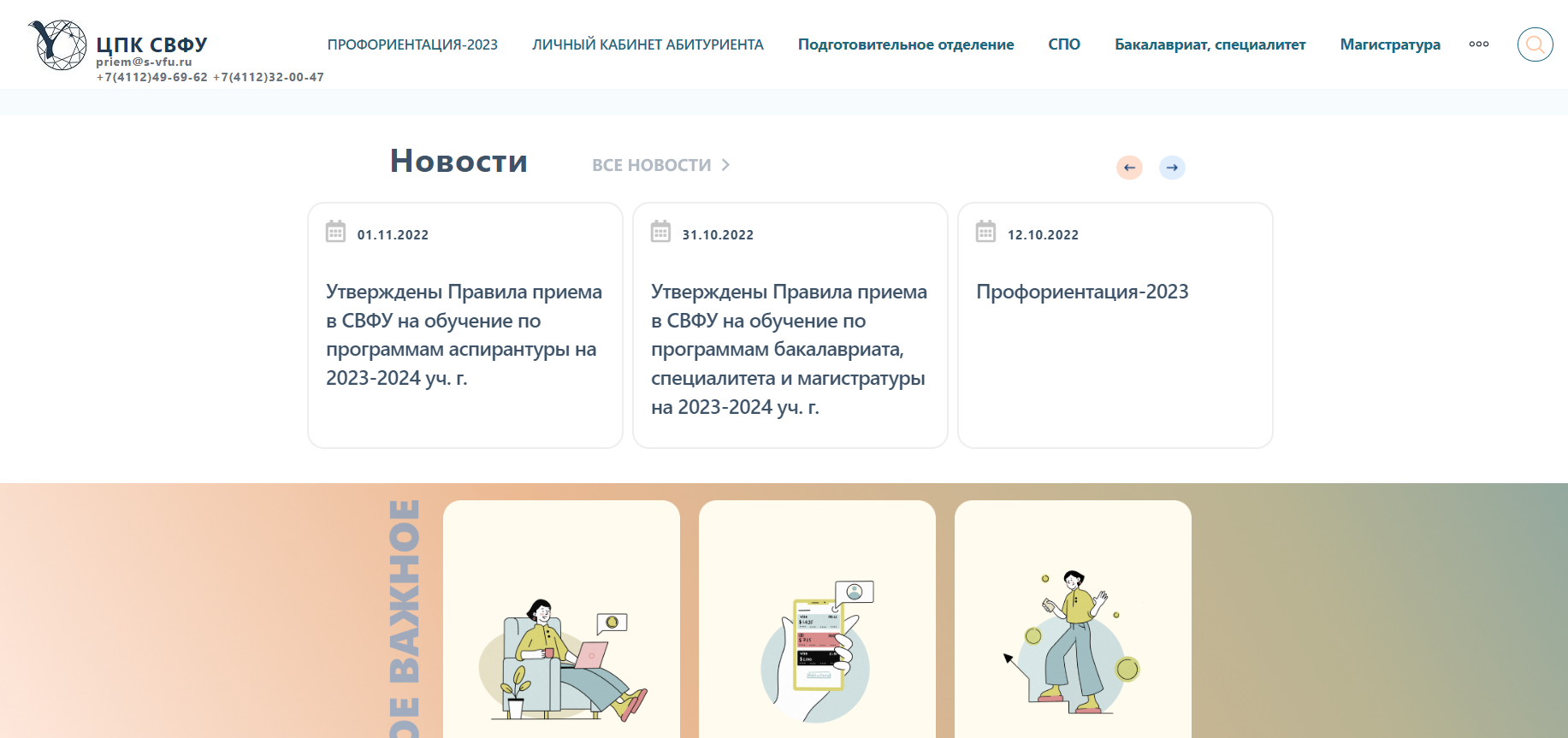 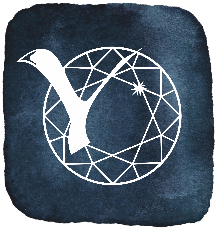 priem.s-vfu.ru
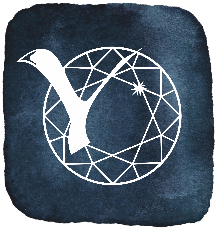 СПАСИБО ЗА ВНИМАНИЕ!
НАШИ КОНТАКТЫ:

Адрес: 677000, Российская Федерация, Республика Саха (Якутия), г. Якутск, ул. Кулаковского, д. 42, Главный учебный корпус, каб. 123 «а».
Тел.: + 7 (4112) 49-69-62, + 7 (4112) 32-00-47
Сайт: priem.s-vfu.ru
Портал: postupi.s-vfu.ru
Эл. почта: priem@s-vfu.ru
ВКонтакте: https://vk.com/cpk_official
Telegram-канал СВФУ: https://t.me/svfunews
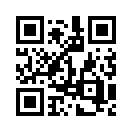